CHỦ ĐỀ 2
PHÉP CỘNG, PHÉP TRỪ TRONG PHẠM VI 20
BÀI 12
BẢNG TRỪ (QUA 10)
KHÁM PHÁ
À, đó là các phép trừ qua 10. 
Chúng ta hoàn thành luôn 
bảng trừ (qua 10) nào!
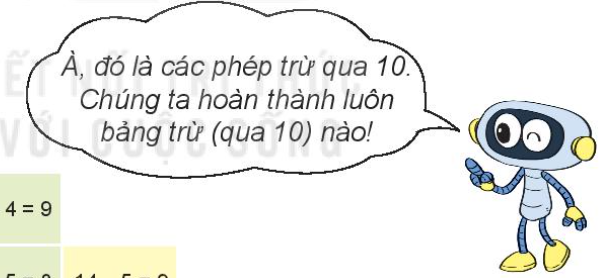 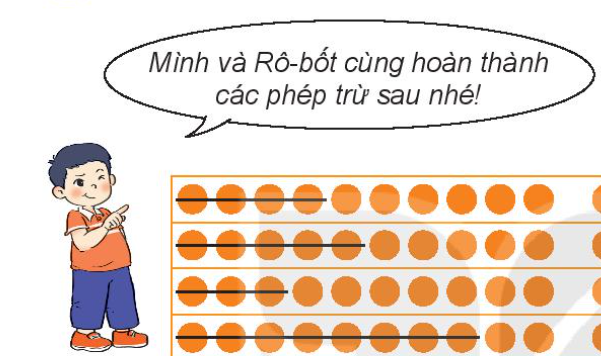 11 – 4 = 7
13 – 5 = 8
12 – 3 = 9
14 – 8 = 6
À, đó là các phép trừ qua 10. 
Chúng ta hoàn thành luôn 
bảng trừ (qua 10) nào!
11 – 2 = 9
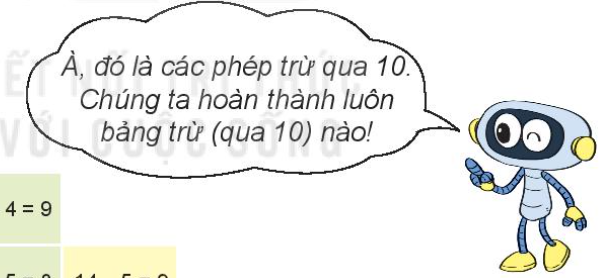 11 – 3 = 8
12 – 3 = 9
12 – 4 = 8
13 – 4 = 9
11 – 4 = 7
12 – 5 = ?
13 – 5 = 8
14 – 5 = 9
11 – 5 = 6
12 – 5 = 7
11 – 6 = 5
12 – 6 = 6
13 – 6 = 7
14 – 6 = ?
15 – 6 = 9
14 – 6 = 8
16 – 7 = 9
11 – 7 = 4
12 – 7 = 5
13 – 7 = 6
14 – 7 = 7
15 – 7 = 8
17 – 8 = 9
16 – 8 = ?
11 – 8 = 3
12 – 8 = 4
13 – 8 = 5
14 – 8 = 6
15 – 8 = 7
16 – 8 = 8
18 – 9 = 9
18 – 9 = ?
17 – 9 = 8
16 – 9 = 7
11 – 9 = 2
12 – 9 = 3
13 – 9 = 4
14 – 9 = 5
15 – 9 = 6
1
Tính nhẩm
?
?
5
?
5
9
11 – 6 = 			13 – 8 = 			16 – 7 = 	
14 – 7 = 			15 – 6 = 			17 – 9 =
?
?
9
7
8
?
2
Bạn nào cầm đèn ông sao ghi phép tính có kết quả bé nhất?
8
4
9
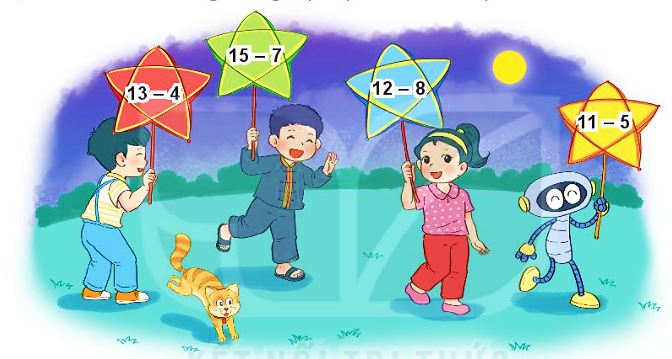 6
3
Số?
12 –
13 –
14 –
15 –
16 –
11 –
4
?
?
?
?
?
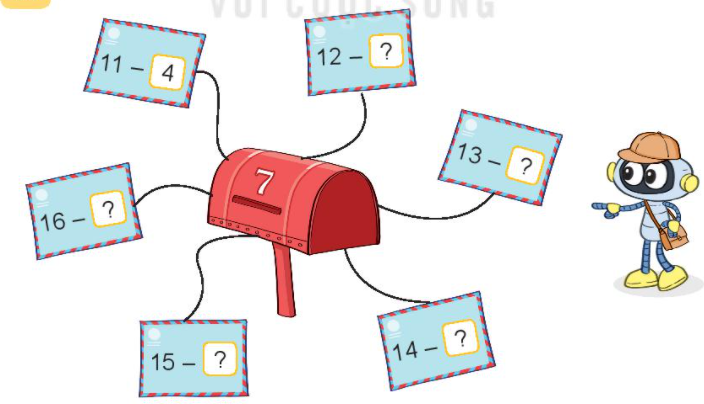 5
6
9
7
8
1
Tính nhẩm
?
?
9
8
7
?
?
?
?
9
9
8
13 – 6 = 			11 – 2 = 			16 – 8 = 	
15 – 7 = 			14 – 5 = 			18 – 9 =
12 – 4 = 			17 – 8 = 			12 – 3 =
?
9
?
9
8
?
2
Tính nhẩm
7
7
7
7
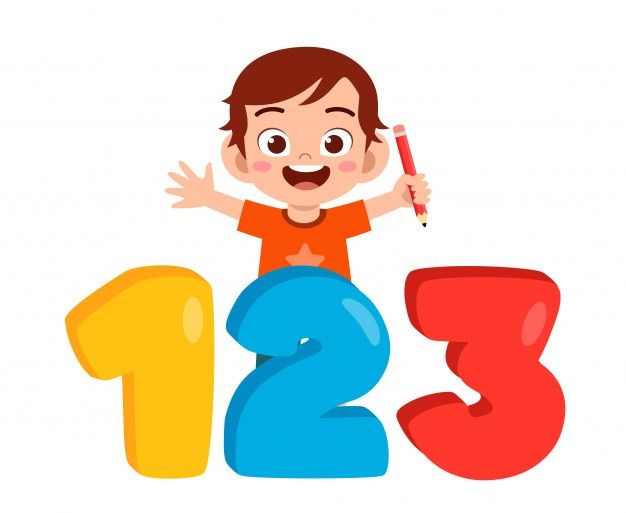 4
14 – 4 – 3 =
12 – 2 – 6 =
16 – 6 – 3 =
14 – 7=
12 – 8=
16 – 9 =
?
?
?
?
?
?
4
Có 12 bạn và 9 quả bóng, mỗi bạn lấy một quả. Hỏi có bao nhiêu bạn không lấy được bóng?
3
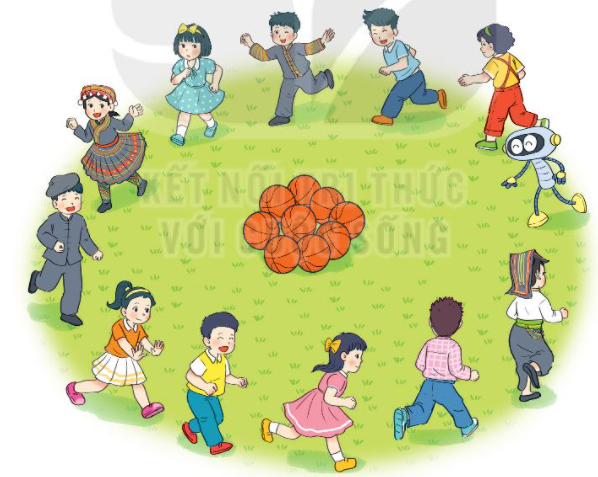 Bài giải
Số bạn không lấy được bóng là:
12 – 9 = 3 (bạn)
Đáp số: 3 bạn.
4
>, <, = ?
>
8
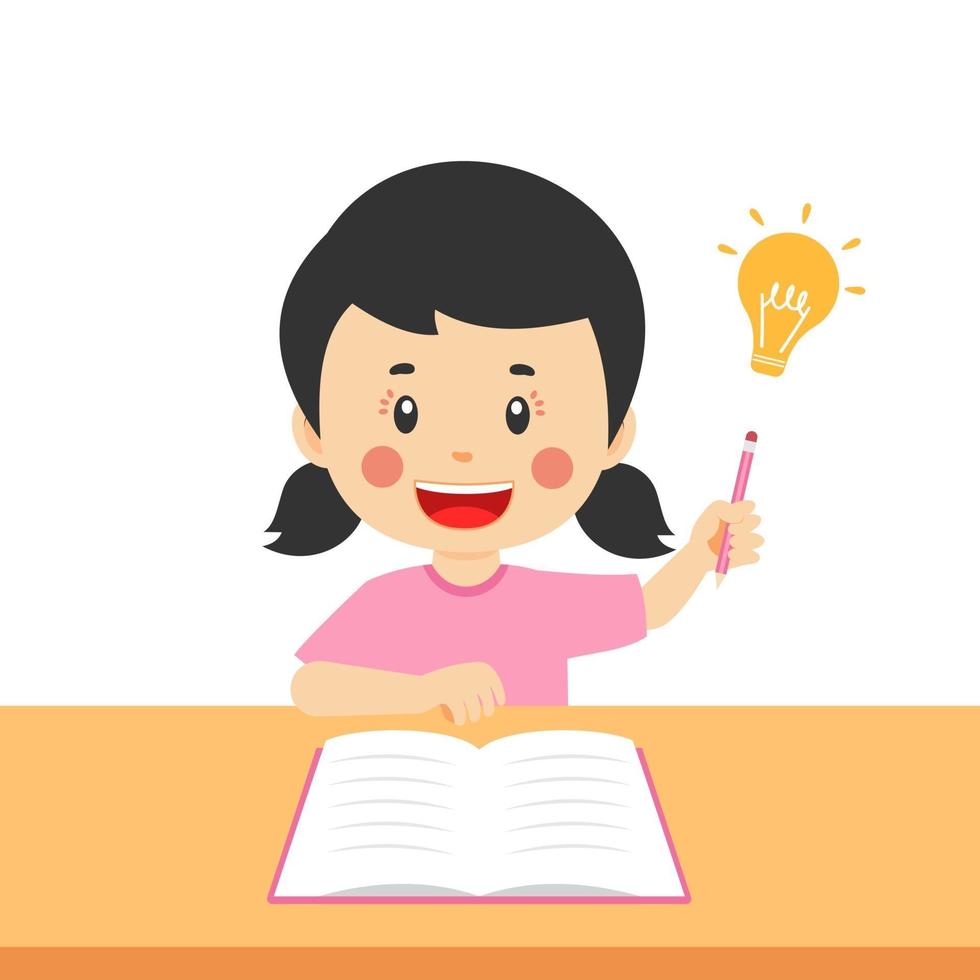 =
8
?
?
<
9
7
14 – 6         7

      
     17 – 9         8
b) 15 – 8          11 – 2 

      
     16 – 7         13 – 4
?
?
=
9
9